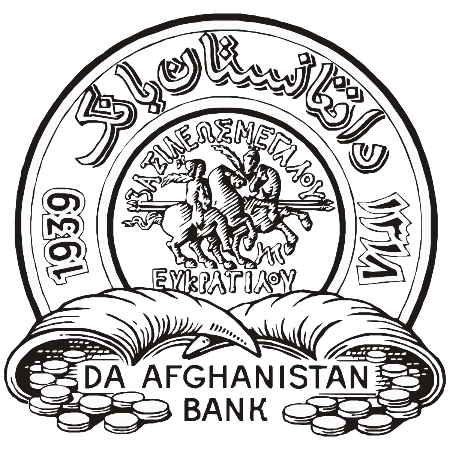 دافغانستان بانک آمریت عمومی نظارت از موسسات مالی غیر بانکی
د انفرادی صرافی  او پولی خدمتونو څخه د شرکت ډول ته د حقوقی جوړښت تدیلولو او د شرکت د جواز د ګټو په اړه پوهاوی
د افغانستان بانک
د مطالبو فهرست
د بحث عمده موضوعات.......................................................................................................................................................................۱
د صرافی او پولی خدمتونو د وړاندی کوونکو ډولونه...........................................................................................................................................۲
د انفرادی جواز څخه شرکت ته د تبدیلیدو موخی..............................................................................................................................................۳
د صرافانو او پولی خدمتونو د یوځای کیدلو او شرکتونو در جوړیدلو ګټی .....................................................................................................................۴
د جوازونو کتګوریانی .........................................................................................................................................................................۷
لمړی کټګوری ..........................................................................................................................................................................۷
دوهمه کټګوری .........................................................................................................................................................................۸
دریمه کټګوری .................................................................................................................................................................. .......۹
یاداشت ...............................................................................................................................................................................۱۰
اداره او تشکیلاتی جوړښت .................................................................................................................................................................۱۱
د ونډه لرونکو عمومی مجمع ...............................................................................................................................................................۱۲
د ونډه لرونکو دندی او مسولیتونه ..........................................................................................................................................................۱۴
د څار هیئت ................................................................................................................................................................................۱۵
د څار د هیئت جلسات .....................................................................................................................................................................۱۷
د قانون او مقرراتو څخه د پیروی مسؤل ....................................................................................................................................................۱۸
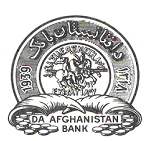 د بحث عمده موضوعات
د جوازونو ډولونه او د انفرادی صرافی او پولی خدمتونو څخه شرکت د تبدیلیدو موخه؛
د صرافی او پولی خدمتونو د شرکت ګټی؛
د شرکت د جواز د اخستلو لپاره حد اقل ضروری موارد.
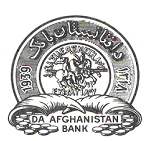 د صرافی او پولی خدمتونو د جواز ډولونه
د انفرادی صرافی جواز
د انفرادی پولی خدمتونو جواز
د صرافی او خدمات پولی د شرکت جواز
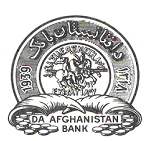 د انفرادی صرافی او پولی خدمتونو څخه شرکت ته بتدیلیدو موخی
د صرافی او پولی خدمتونو معیاری کیدل؛
د یو ښه ظرفیت لرونکی کاری تیم جوړیدل؛
د صرافی او پولی خدمتونو وړاندی کولو لپاره د سیستم څخه د استفادی زمینه سازی
په راپور ورکولو که روڼتیا او اسانتیا؛
د صرافی او پولی خدمتونو د سکتور خوندیتوب؛ او
په ټول هیواد که د ضرورت په اندازه د څانګو جوړولو اسانتیا.
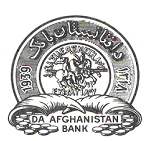 د صرافانو او پولی خدمتونو د یوځای کیدلو او شرکتونو در جوړیدلو ګټی
د افغانستان بانک در یو معیاری، قوی او پرمختللی صرافی او پولی خدمتونو سکتور درلودلو په موخه، د صرافانو او پولی خدمتونو د حقوقی جوړښت تبدیلول د انفرادی څخه شرکت ته، لاندی سهولتونه او ګټی په نظر کی نیولی دی.
6
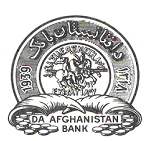 ادامه ......
د جواز نه تمدیدیدل ( د نورو مالی موسسو په شان د پای نیټه نلری)؛ 
د شرکت جواز د اخستلو لپاره د نقدی او سر تضمین نه اخستل؛ 
په ټول هیواد که د تضمین پرته د څانګو (نماینده ګی) جوړول؛ 
د شرکت د جواز د اخستولو لپاره د جواز د فیس نشتون؛
د استازی (Agent) او څانګی (نماینده ګی) جوړول؛
د خارجی څانګو ( نماینده ګی) د امتیاز اخستل لکه: منی  ګرام او داسی نور؛ او
د پیسو فزیکی لیږد په ټول هیواد که د شرکت څانګو (نماینده ګیو) ته.
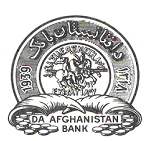 ادامه...
د جانبی خدمتونو وړاندی کول (Cross Selling)؛
د استازی (Agent) په واسطه په هغه سیمو کی چه هلته نور صرافان او پولی خدمتونو وړاندی کوونکی (انفرادی و شرکتی) شتون ونه لری، د خدمتونو عرضه کول؛ 
د  دافغانستان بانک د لیلام څخه د 5% تر لاسه کول؛
سربیره پر دی څو صرافان او د پولی خدمتونو وړاندی کوونکی کولای شی چی یو ځای په شریکه د شرکت جواز واخلی او د یو بل سر د ښه او معیاری سوداګری په موخه خپل تجار شریک کړی؛ او 
د د افغانستان بانک د لیلام په پروسه کی د ګډون لپاره په تضمین کی  کموالی ( د ۱،۵۰۰،۰۰۰ میلون څخه ۱،۰۰۰،۰۰۰ میلون ته؛ او
په دی ورستیو کی د مشکلاتو د لا ښه حل په موخه د عامل هیئت لیری کیدل د شرکت د تشکیل څخه.
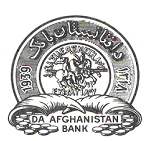 د انفرادی څخه شرکت ته د  صرافانو او پولی خدمتونو د جوازونو د تبدیلیدو په لړی کی د  لا اسانتیا په موخه د ۲۰۲۰ کال د راپور په بنسټ جوازونه په دریو کټګوریو تقسیم شول
۱. لمړی کتګوری
هغه صرافان او د پولی خدمتونو وړاندی کوونکی چی په ۲۰۲۰ کال کی د معاملاتو انداز ۴۰۰ میلونه افغانی وی، په دی کتګوری کی شاملیږی او د انفرای څخه شرکت ته د تبدیلیدو لپاره باید حد اقل لاندی موارد برابر کړی:
د غوښتنلیک فورم وړاندی کول؛
د هویتی معلوماتو وړاندی کول لکه ( تذکره، پاسپورت کاپی، عکس او د اړیکی شمیره)؛
د جنایی مسولیت د نه شتون استعلام ځوابول؛
د مالیاتی تشخیصیه شمیری وړاندی کول؛
د قانون او مقرراتو د رعایت مسول معرفی کول ( مالک هم کولای شی چی  دا مسولیت په غاړه واخلی؛
د فعالیتونو د ترسره کولو په موخه د بانکی حساب معرفی کول.
9
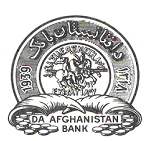 ۲. دوهمه کتګوری
هغه صرافان او د پولی خدمتونو وړاندی کوونکی چی په ۲۰۲۰ کال کی د معاملاتو اندازه د ۴۰۰ میلون څخه تر ۶ ملیارد افغانی وی، په دوهمه کتګوری کی شاملیږی او د انفرای څخه شرکت ته د تبدیلیدو لپاره د لمړی کټګوری مواردو سربیره باید حد اقل لاندی موارد برابر کړی:
د هغه چک لست په اساس چی وړاندی  د د افغانستان بانک له لوری ترتیب شوی د پیسو د وینځلو او د ترهګری پر ضد د مبارزی د امورو مخ ته وړل؛ او 
د څار د هیئت معرفی کول ( مالک هم کولای شی چی د څار د  هیئت غړی اوسی.
10
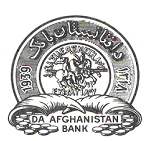 ۳. دریمه کتګوری
هغه صرافان او د پولی خدمتونو وړاندی کوونکی چی په ۲۰۲۰ کال کی د معاملاتو اندازه د ۶ ملیارد افغانی څخه زیاته وی، په دریمه کتګوری کی شاملیږی او د انفرای څخه شرکت ته د تبدیلیدو لپاره د لمړی او دوهمی کټګوری مواردو سربیره باید حد اقل لاندی موارد برابر کړی:
د د پیسو د وینځلو او د ترهګری پر ضد د مبارزی پالیسی وړاندی کول ( چی نمونه یی له وړاندی د افغانستان بانک ترتیب کړی ده)؛
تجارتی پلان وړاندی کول(چی نمونه یی له وړاندی د افغانستان بانک ترتیب کړی ده)؛
د اساسنامی وړاندی کول (چی نمونه یی له وړاندی د افغانستان بانک ترتیب کړی ده)؛ او 
د معلوماتی تکنالوژی سیستم، چی په اړه د افغانستان بانک هوډ لری چی دا سافټویر ترتیب او د دریمی کټګوری شرکتونو ته یی په اختیار کی ورکړی.
11
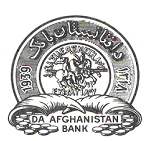 یاداشت
هغه صرافان او د پولی خدمتونو وړاندی کوونکی چی په ۲۰۲۰ کال کی د معاملاتو اندازه د ۶ ملیارد افغانی څخه زیاته وی، په دریمه کتګوری کی شاملیږی او د انفرای څخه شرکت ته د تبدیلیدو لپاره د لمړی او دوهمی کټګوری مواردو سربیره باید حد اقل لاندی موارد برابر کړی:
هغه صرافان او د پولی خدمتونو وړاندی کونکی چی غواړی چی په ولسوالیو کی موقیعت لری، په لمړی کټګوری کی شاملیږی؛
که چیرته د لمړی او دوهمی کټګوری صرافان او پولی خدمتونو وړاندی کوونکی وغواړی چی د اسعارو په لیلام کی شرکت وکړی، باید د دریمی کټګوری شرایط پوره کړی؛ او 
همداشان د لا ډیرو اسانتیاوو په موخه په نظر کی ده چی د راپور ورکولو پورتلونه د ۶ څخه ۲ او په ټوله کی یو ته را کم شی.
12
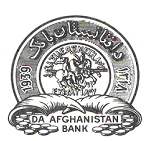 اداره او تشکیلاتی جوړښت
تشکیلاتی جوړښت عبارت دی له د سهمدارانو عمومی مجمع او د هغه کاری تیم څخه.
د شرکت د جواز غوښتونکی د فعالیتونو د مخکی وړلو په موخه اړ دی چی د تشکیلاتی جوړښت ترتیب او د کلیدی مسولینو بیوګرافی او حمایوی اسناد کوم چی په تشکیلاتی چارت کی شامل دی وړاندی کړی، کوم چی په لاندی ډول دی:
تحصیلی اسناد؛
تائید شوی تذکره؛ 		
پاسپورت ( د شتون په صورت کی)؛
 دری دانی ¾  عکسونه؛
خلص سوانح؛ او
کاری تجربه.
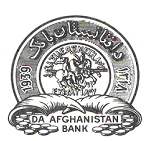 د ونډه لرونکو عمومی مجمع: 

د ونډه لرونکو عمومی مجمع د تصمیم نیولو لوړترینه مرجع په یو شرکت کی ده. 

 د شرکت یا عملیاتی رئیس: یو تن له ونډه لرونکو څخه/ ونډه لرونکی هم کولای شی چی د شرکت رئیس یا عملیاتی رئیس اوسی. 
د قوانینو او مقرراتو د رعایت مسول: 
تحصیلی اسناد؛
پاسپورت ( د شتون په صورت کی) 
تائید شوی تذکره 
دری دانی ¾ عکسونه
خلص سوانح 
 کاری تجربه
14
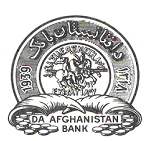 باید  حد اقل دری کاله کاری تجربه د صرافی، پولی خدمتونو او مالی برخو کی ولری؛
د مقرری په بنسټ وړ او مناسب شخص اوسی؛
د عملیاتی کارمندانو او عامل هیئت وظیفه د  ورځنیو کړنو ترسره کول دی ؛
ونډه لرونکی هم کولای چی د عامل هیئت او یا هم عملیاتی کارکونکو وظایف ترسره کړی.
15
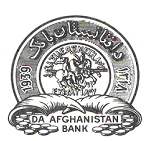 د ونډه لرونکو عمومی مجمع: 

د اساس نامی تعدیل او تصویب؛
د څار د هیئت ګمارل او لری کول او همداشان د هغوی د حق الزحمی تعین کولو؛
د شرکت د سهامو په اړه د شرایطو او محدویتونو وضع کول؛
د حقوقی جوړښت د بدولون په اړه فیصله کول؛
د شرکت د مالکیت د بدلون په اړه فیصله کول؛ او 
د شرکت د تعلیق، ادغام، ترک پیشه او لغوه کولو په اړه فیصله کول.
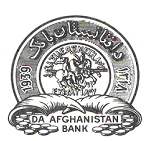 د څار هیئت:
د څار هیئت په شرکت که دویمه لوړ ترینه د تصمیم نیولو مرجع ده چی د هغه غړی لږ تر لږه دری او حد اکثر ۵ نفر دی او د هغی ترکیب باید طاق وی. چی د لاندی دندو او واکونو در لودونکی دی:
 د عامل د هیئت له لوری د وړاندی شوی راپورونو څخه بررسی او په اړه یی سپارښتنو وړاندی کول؛
 د مرکزی دفتر او څانګو د کړنو څخه په منظم ډول څارنه؛
د سهمدارانو د عمومی مجمع د جلساتو نیول او د هغی د اجنډا تایئد کول؛
 د شرکت د اداری جوړښت تصویب؛
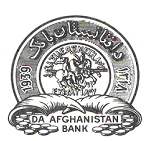 ادامه....
۵. د شرکت اړوند د سوداګریړ پلان، استراتیژی او کړنلارو تصویب کول؛
۶.  د شرکت د کلیدی مسولینو او عامل هیئت د معاش اندازی تعینول؛
 ۷. د د افغانستان بانک د نافذه قوانین، مقررات او کړنلارو د تطبیق څخه حصول اطمینان،
۸. د شرکت په نماینده ګیو که د استازو، کارمندانو، د قانون او مقرراتو څخه د تطبیق مسول او عامل هیئت  د وړ او مناسبوالی څخه اطمینان؛
۹. د شرکت د مرکزی دفتر او څانګو د ځایو د بدلون په اړه د تصیم نیول؛
۱۰. د قوانینو او مقرراتو په اساس د څار هیئت د افغانستان بانک؛ سعنذنلرلت او پیریدونکو ته ځوابوینکی دی.
18
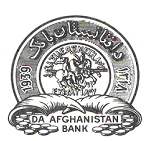 د څار د هیئت  جلسات په لاندی ډول تر سره کیږی:


 د عادی ډول په ربع کی یو جلسه او په فوق العده ډول جلسات ترسره کړی؛
د جلسه  د تشکیل لپاره نصاب حد اقل د غړو دوه ثلثه باید وی؛
د  کال په جریان کی باید یو حضوری جلسه ترسره شی؛
که چیرته کوم غړی پرته له دلیل څخه په یو مالی کال کی دوه ځل په جلساتو کی اشتراک ونکړی، خپل غړی توب له لاسه ورکوی او شرکت اړ دی چی پر ځای د افغانستان بانک ته معرفی کړی؛
د څار هیئت ټول تصیمونه باید د لاسلیک وروسته په مربوطه دوسیه کی حفظ شی.
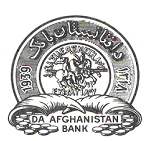 د قانون او مقرراتو څخه د پیروی مسؤل:

شرکت باید د قانون او مقرراتو د پیروی بخش جوړ کړی او د قانون او مقرراتو څخه د پیروی مسوول باید لاندی ځانګړتیاوی ولری:
 وړ او مناسب شخص وی؛
د اداری او سوداګری؛ اقتصاد؛ حقوق او مالی برخو کی لوړ زده کړی ولری؛
د څارنی په برخه کی په مالی موسساتو کی لازمه تجربه ولری؛
د قانون او مقرراتو څخه د پیروی مسول د څار د هیئت له لوری د یو دری کلنی دوری لپاره ګمارل کیږی؛
د قوانینو او مقرراتو څخه پوره پوهاوی؛
د پیسو د وینځلو په برخه کی د شرکت د شته کړنلارو ترتیب او تعدیل؛
د شکمنو معاملاتو او لویو معاملات تشخیص او د مالی معاملو او راپورونو د شننی مرکز ته راپور ورکول؛
کارمندانو ته د روزنیزو برنامه نیول:
د تعزیراتو لستونو تطبیقول؛
د څارنی د ټیم سره همکاری.
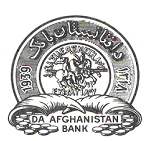 دقانون او مقرراتو څخه د پیروی د مسول شرایط:
تحصیلی اسناد؛
پاسپورت ( د شتون په صورت کی)؛
تائید شوی تذکره 
دری دانی عکسونه ¾ 
خلص سوانح 
کاری تجربه 
د مقرری په اساس وړ او مناسب شخص اوسی؛ او
د صرافی او پولی خدمتونو په برخه کی کاری تجربه ولری .
د پاملرنی مو نړی مننه